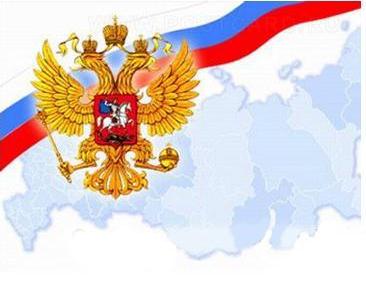 20-летие 
КОНСТИТУЦИИ
Российской Федерации
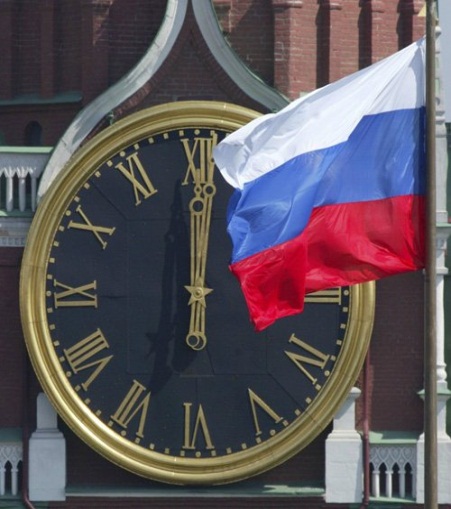 Россия без каждого из нас обойтись может, но никто из нас без неё не может обойтись.                                                                           И.С.Тургенев
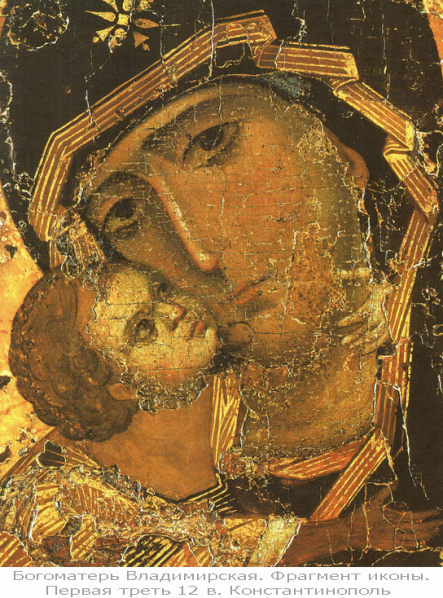 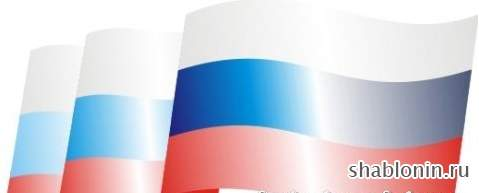 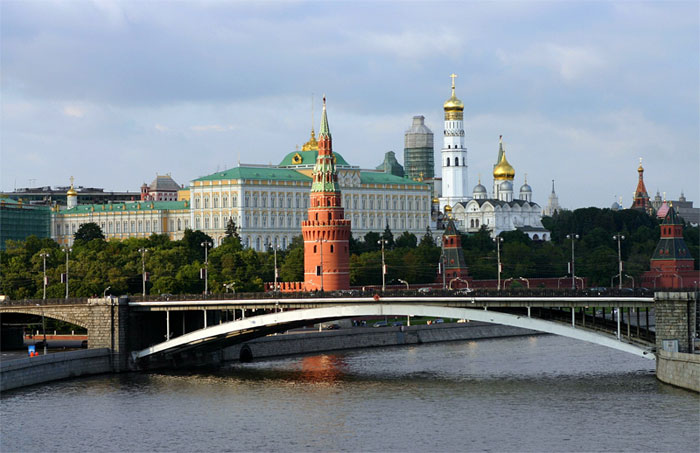 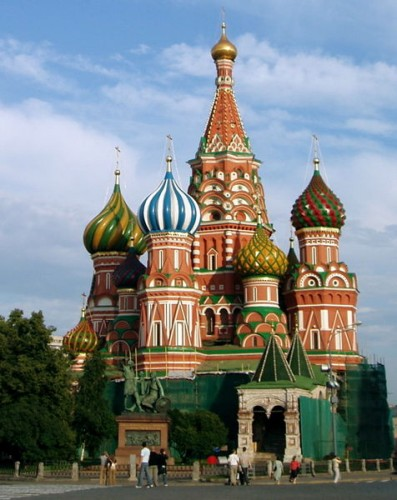 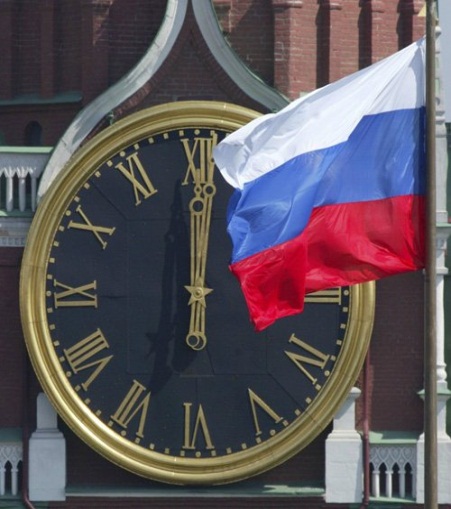 Одна у человека мать –
                           одна у него и Родина.
Родина - мать,                          
                            умей за нее постоять.
Человек без Родины,
                             что соловей без песни.
Нет в мире краше 
                               Родины нашей.
Для Родины своей ни сил, ни жизни
                                                        не жалей.
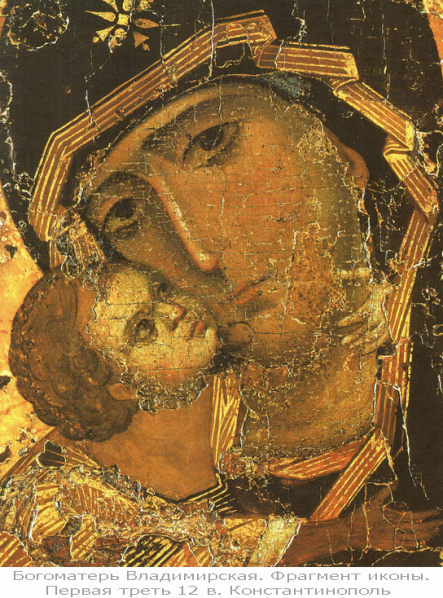 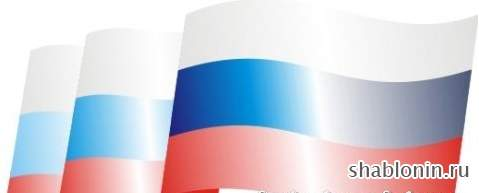 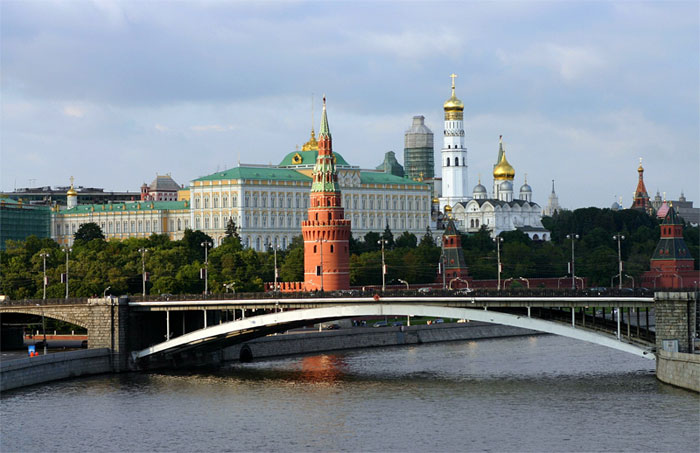 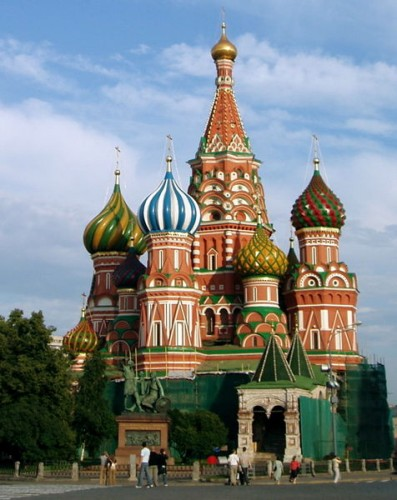 Государственные символы России
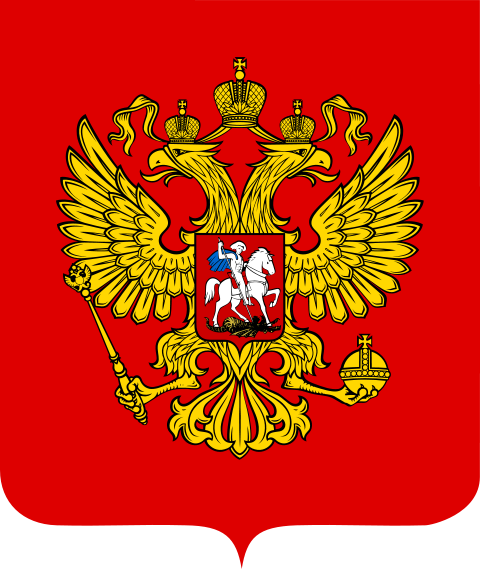 благородство
верность
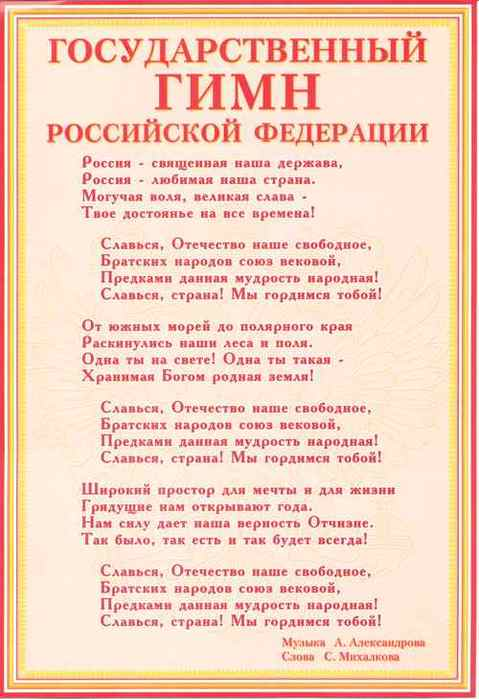 мужество
флаг
Герб
Авторы:
Музыка композитора А. Александрова
Слова поэта С. Михалкова
Конституция Российской Федерации
Основной закон нашей страны, имеющий высшую юридическую силу.
Это закон в котором закреплены: 
основные принципы устройства общества и государства;
механизм осуществления государственной власти;
охраняемые государством права, свободы и обязанности человека и гражданина.
В переводе с латинского языка слово “конституция” обозначает “устройство”, то есть то, как устраивается, строится государство.
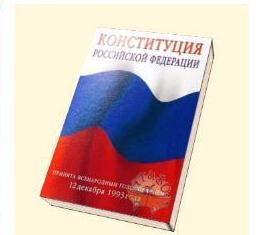 Конституция Российской Федерации
Была принята 
12 декабря 1993 года
всенародным голосованием
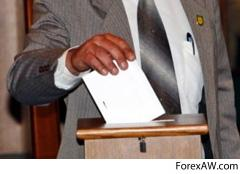 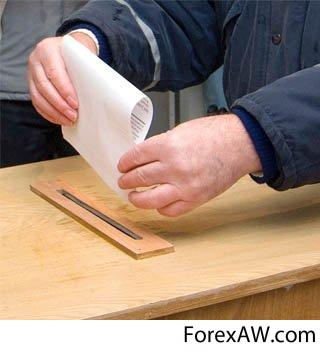 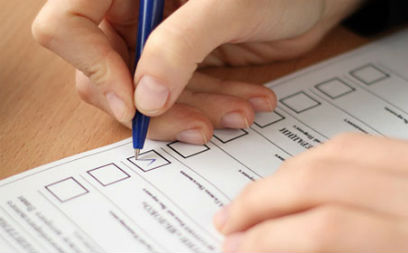 КОНСТИТУЦИЯ Российской Федерации
Преамбула

    Раздел первый
        Глава 1. Основы конституционного строя (статьи 1-16)
        Глава 2. Права и свободы человека и гражданина (статьи 17-64)
        Глава 3. Федеративное устройство (статьи 65-79)
        Глава 4. Президент Российской Федерации (статьи 80-93)
        Глава 5. Федеральное Собрание (статьи 94-109)
        Глава 6. Правительство Российской Федерации (статьи 110—117)
        Глава 7. Судебная власть (статьи 118—129)
        Глава 8. Местное самоуправление (статьи 130—133)
        Глава 9. Конституционные поправки и пересмотр конституции (статьи 134—137)

    Раздел второй. Заключительные и переходные положения
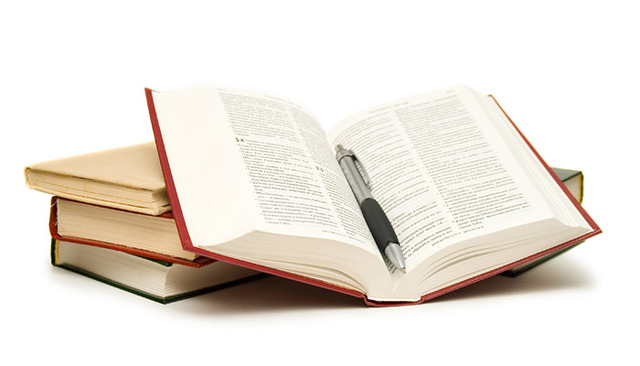 Преамбула -вводная, разъясняющая часть закона
Мы, многонациональный народ Российской Федерации, соединенные общей судьбой на своей земле, утверждая права и свободы человека, гражданский мир и согласие, сохраняя исторически сложившееся государственное единство, исходя из общепризнанных принципов равноправия и самоопределения народов, чтя память предков, передавших нам любовь и уважение к отечеству, веру в добро и справедливость, возрождая суверенную государственность России и утверждая незыблемость ее демократической основы, стремясь обеспечить благополучие и процветание России, исходя из ответственности за свою Родину перед нынешним и будущим поколениями, сознавая себя частью мирового сообщества, принимаем     
    	КОНСТИУЦИЮ РОССИЙКОЙ ФЕДЕРАЦИИ.
Основы государственного строя
«Российская Федерация - Россия есть демократическое федеративное правовое государство с республиканской формой правления.
Наименования Российская Федерация и Россия равнозначны».
демократия в переводе с греческого языка переводится как “народ” и “власть” или “народовластие”.
Федерация – добровольный союз равноправных народов нашей страны
«Российская Федерация состоит из республик, краев, областей, городов федерального значения, автономной области, автономных округов - равноправных субъектов Российской Федерации».
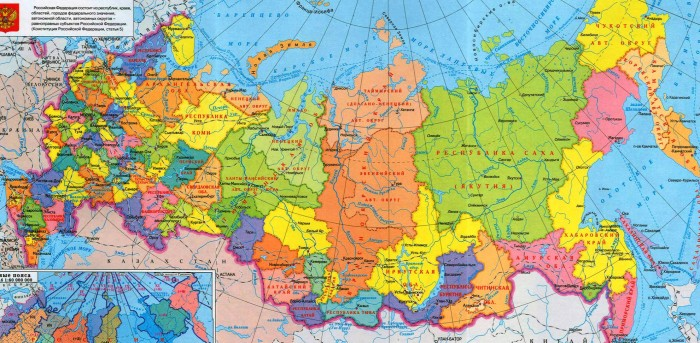 Субъекты Российской Федерации
Нижегородская область
Глава нашего государства
«1. Президент Российской Федерации избирается сроком на шесть лет гражданами Российской Федерации при тайном голосовании. 
2. Президентом Российской Федерации может быть избран гражданин Российской Федерации не моложе 35 лет, постоянно проживающий в Российской Федерации не менее 10 лет».
"Клянусь при осуществлении полномочий Президента Российской Федерации уважать и охранять права и свободы человека и гражданина, соблюдать и защищать Конституцию Российской Федерации, защищать суверенитет и независимость, безопасность и целостность государства, верно служить народу".
Президент России. Слово “президент” в переводе с латинского языка означает “сидящий впереди, во главе”.
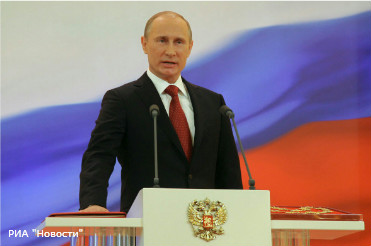 В. В. Путин
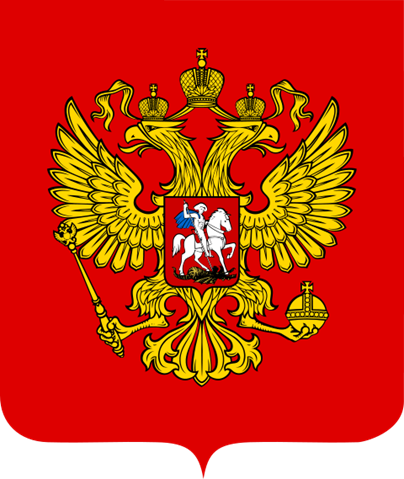 Президент РФ
Государственная власть
Законодательная
власть
Исполнительная 
власть
Судебная 
власть
Федеральное собрание – 
Парламент РФ
Суды
Правительство РФ
Права и обязанности граждан России
«Человек, его права и свободы являются высшей ценностью. Признание, соблюдение и защита прав и свобод человека и гражданина - обязанность государства»
“Право” - это то, что государство гарантирует дать своим гражданам, а вот “обязанность”, наоборот, - это то, что граждане гарантируют дать своему государству. В этом и состоит их различие.
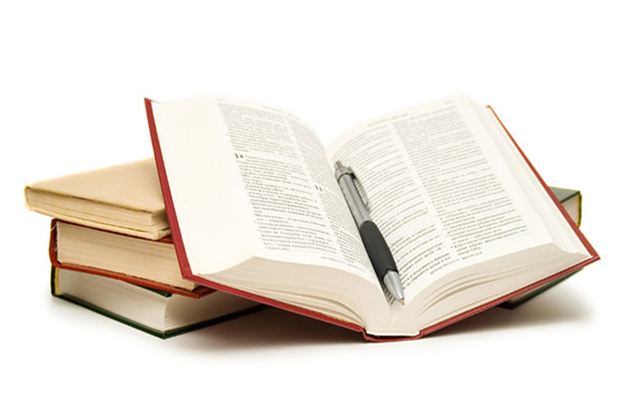 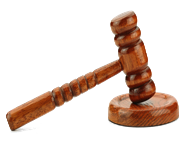 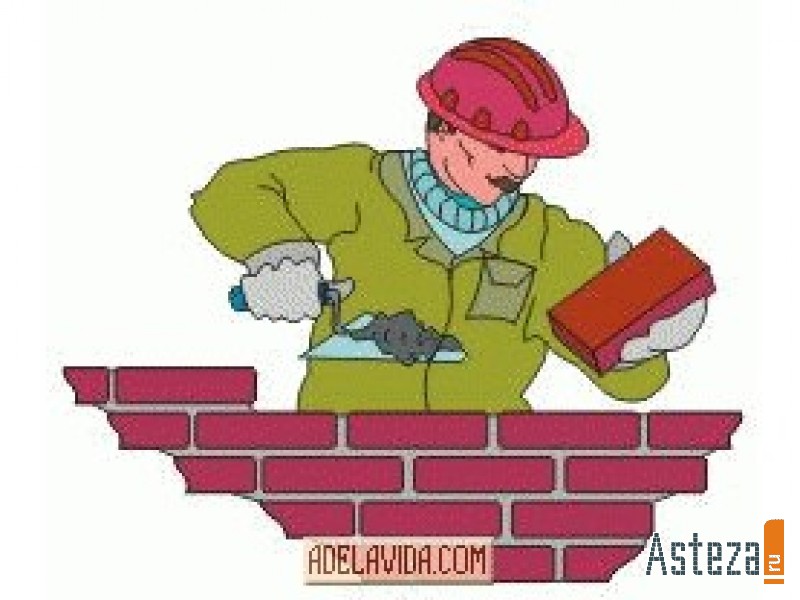 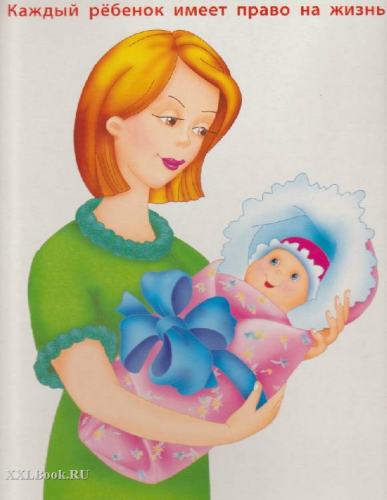 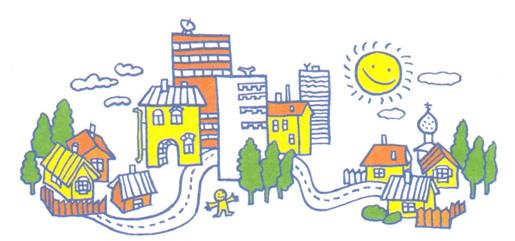 право на жилище и его неприкосновенность
право на жизнь
право на труд и отдых
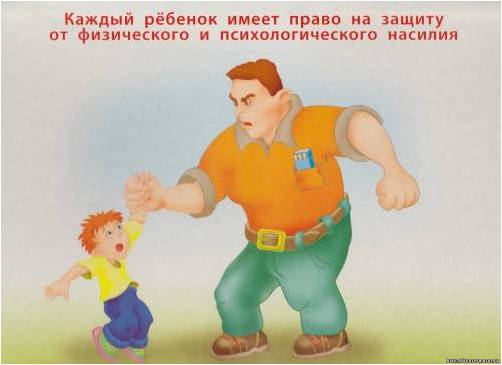 Права
человека
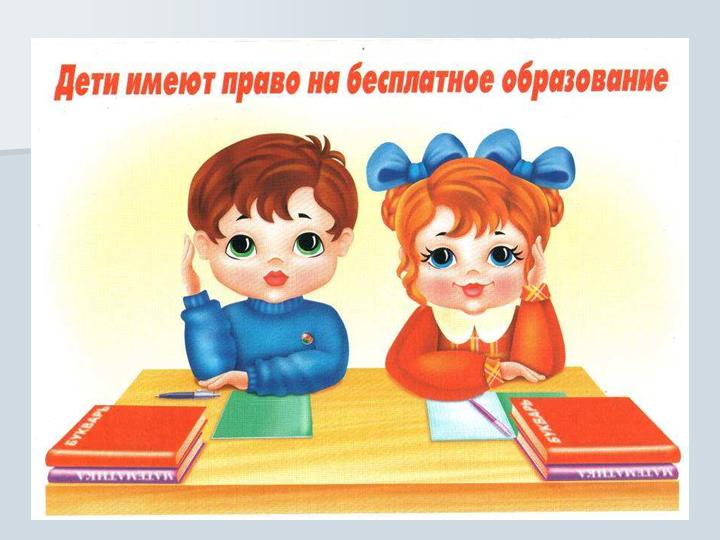 Право на защиту от насилия 
и личную неприкосновенность
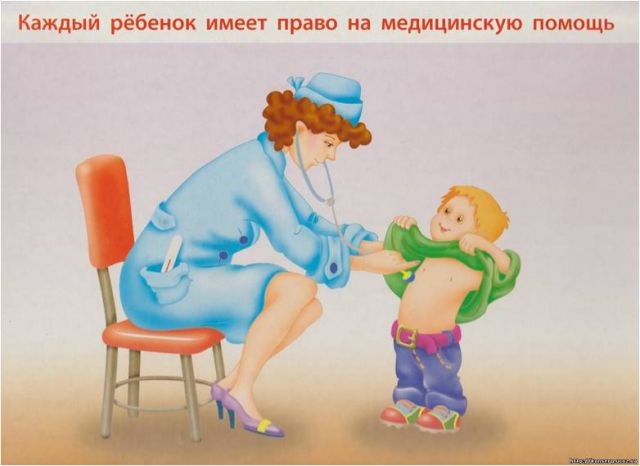 право на образование
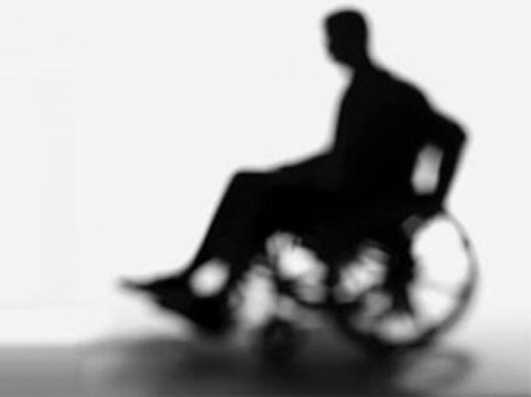 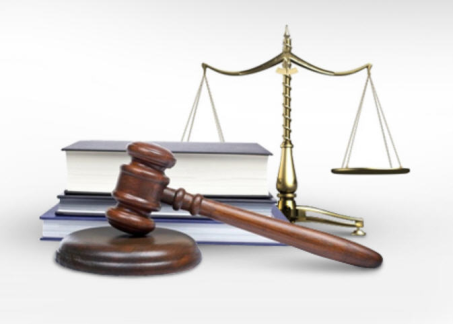 право на охрану здоровья и медицинскую помощь
право на получение социальной помощи
право на получение юридической помощи
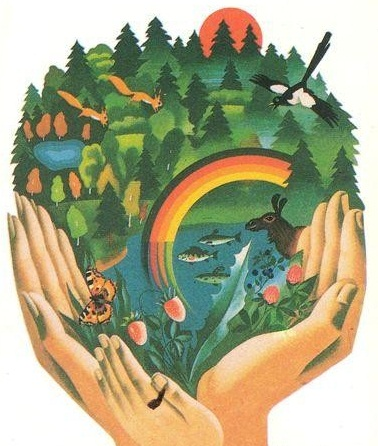 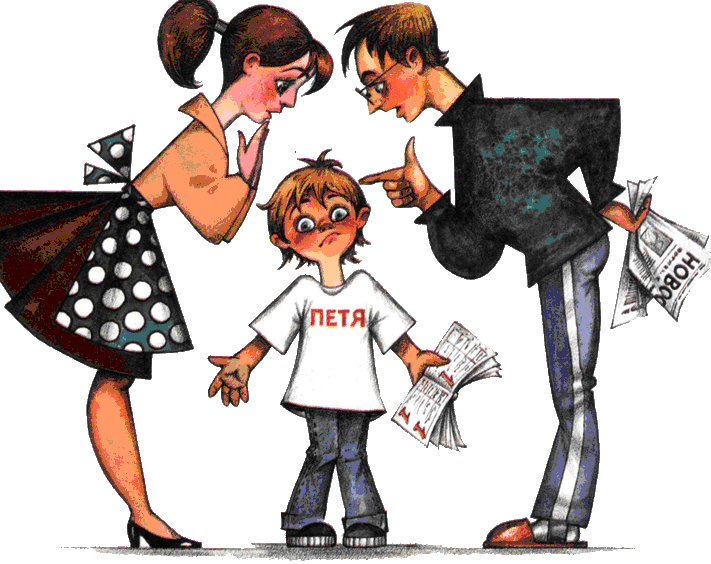 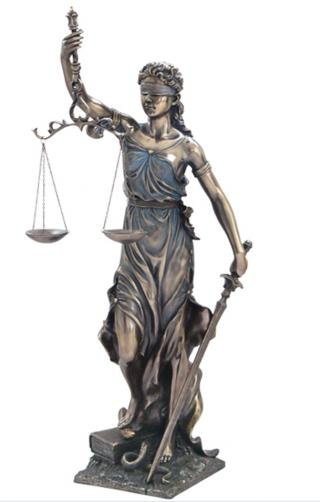 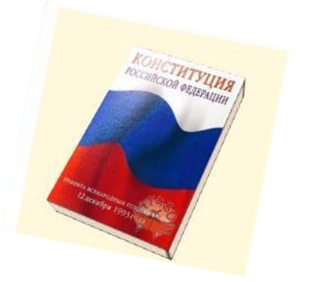 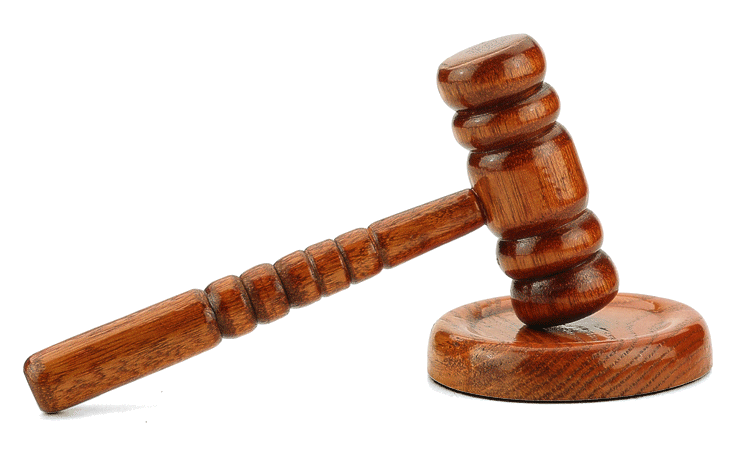 обязанность родителей – воспитание и забота о детях
обязанность соблюдать законы
обязанность сохранять 
природу и окружающую среду
Обязанности 
человека
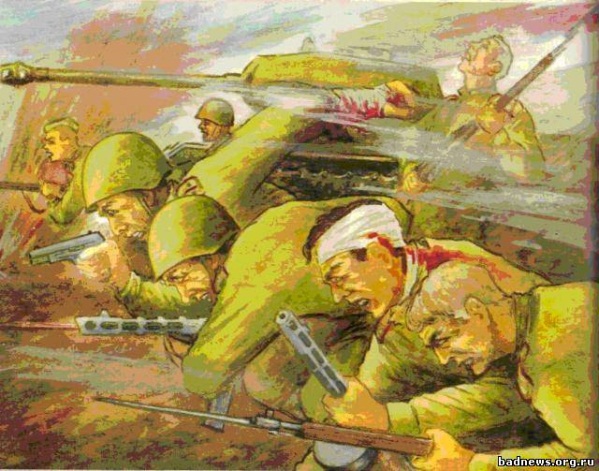 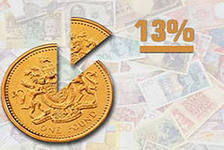 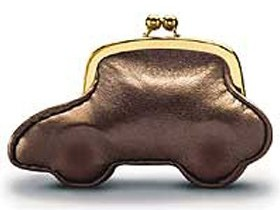 обязанность защищать Родину
обязанность платить налоги
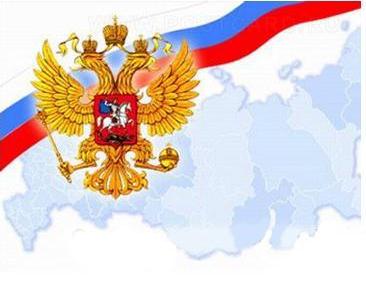 20-летие 
КОНСТИТУЦИИ
Российской Федерации